Презентация к уроку: Изучаем букву З, з.
- Есть у меня шестёрка слуг,
 Проворных, удалых.
 И всё, что вижу я вокруг,
 Всё знаю я от них.
 Они по зову моему
 Являются ко мне.
 Зовут их  Как? и Почему?
 Кто? Что? Когда? И  Где?
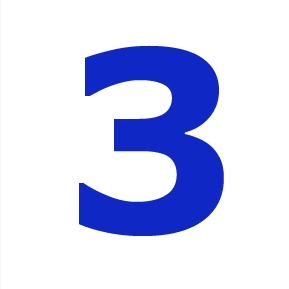 З
Плакат со схемами:
Первое слово в предложении
Фамилии, имена, отчества людей
Клички животных.
Каждая строчка стихотворения
Географические названия.
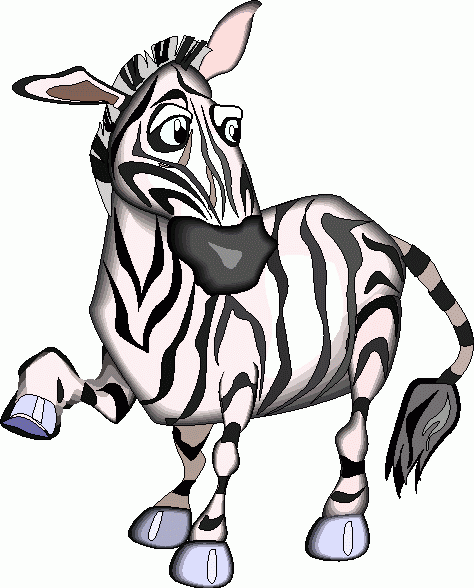 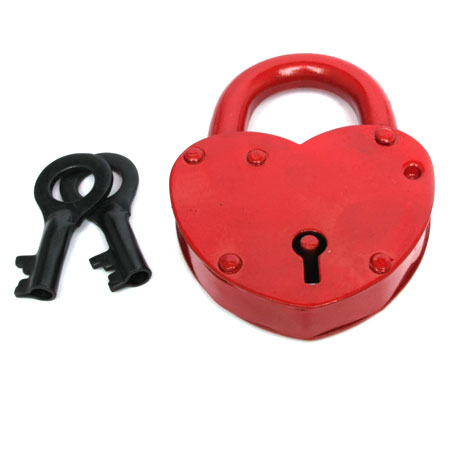 За				
Зо				
Зу				
Зы

Зе
Зя
Зю
Зи
«Алгоритм чтения».
Читаю
Понимаю
Объясняю
Составляю предложения.
Узоры на стекле
Снег
Гололёд
Вьюга
Иней